Soft Skills / Habilidades vitales
Por: Nýheimar Knowledge Center (NKC)
The European Commission’s support for the production of this publication does not constitute an endorsement of the contents, which reflect the views only of the authors, and the Commission cannot be held responsible for any use which may be made of the information contained therein.
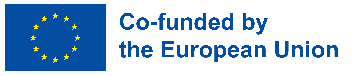 Introducción: Soft skills
¡Echemos un vistazo al concepto!
Habilidades “blandas”, también conocidas como habilidades vitales/para la vida.
Una combinación de habilidades interpersonales y sociales.
Permiten a las personas interactuar fácil y efectivamente con los demás.
Las competencias duras (hard skills) se adquieren a través de la formación y la educación formales, mientras que las blandas se obtienen a lo largo de la vida cotidiana, las experiencias personales y las reflexiones.
Introducción: Soft skills
Ejemplos (EucA, 2014)
01
04
02
05
Automotivación
Pensamiento crítico
Resolución de problemas
Flexibilidad/Adaptabilidad
Asertividad/toma de decisiones
Comunicación efectiva
03
06
Índice
Los temas de hoy
01
Autonomía
Fijación de objetivos
Habilidades sociales
Definición, beneficios y cómo llegar ahí
Definición, beneficios y cómo llegar ahí
Definición, beneficios y cómo llegar ahí
02
03
AUTONOMÍA
¿Qué es?
El concepto de autonomía tiene dos vertientes. Abarca tanto:
el proceso de obtener poder y libertad para seguir tus deseos o controlar lo que te sucede, como
el proceso de otorgar dicho poder o libertad a un grupo de personas.
Tres pilares de la autonomía
Beneficios de la autonomía en acción (basado en Shier, 2019)
 conocimiento, habilidades, independencia
Capacidad
Mentalidad positiva
  confianza, asertividad, coraje
 respeto, trabajo en equipo, buen liderazgo
Contexto de apoyo
¿Cómo llegar hasta allí?
¿Qué puedes TÚ hacer para lograr autonomía?
Confía en tus habilidades y en tu instinto. Utiliza
la autoconversación positiva. No tengas miedo de afrontar 
retos.
Piensa en lo que 
quieres conseguir. Utiliza
el modelo SMART 
y comprométete con 
tu objetivo.
Adquiere capacidad
Fijar objetivos razonables
¡No rendirse!
Mejorar condiciones
Cambio de mentalidad
Conoce tu comunidad y sus grupos sociales. Establece contactos. Mantén la curiosidad y haz preguntas.
¡Solo siguenadando!
Alinea las expectativas con la autoridad (profesor 
jefe, padres). 
Establece el trabajo en equipo.
Fijación de objetivos
¿Qué es?
Fijación de objetivos
Es el proceso de decidir lo que se quiere conseguir y centrarse en ello por un periodo determinado.
Es una estrategia que incrementa la productividad y el rendimiento.
¡Te mantiene alejado de las fantasías!
La teoría y los métodos de fijación de objetivos pueden ayudarte a alcanzar la meta elegida.
El modelo SMART
Para la fijación de objetivos
T
R
A
M
S
Specific (Específico)
Measurable (Medible)
Attainable (Alcanzable)
Relevant (Relevante)
Time based (Temporal)
TU OBJETIVO
...se esclarece y es más fácil de alcanzar con la herramienta SMART
Obstáculos en el camino hacia la meta
¿Qué puedes hacer?
¡El modelo SMART hace que todo parezca muy fácil! 
Pero probablemente habrá obstáculos... 




¿Existen herramientas que te ayuden con eso?
¡Sí! El modelo IDEAL te guiará a través del problema.
IDEAL
Modelo de resolución de conflictos
I
L
D
Mirar atrás (Look back)
Identificar
Explorar
Actuar
Definir
A
Mira atrás y aprende de este proceso. Toda experiencia es una lección.
El verdadero problema puede ser algo distinto de lo que vemos ahora. Cuidado con señalar un culpable.
¿Qué posibles soluciones existen y qué acciones puedes emprender (en equipo)?
Elige una acción y pruébala. Si no resuelve el problema, prueba la siguiente.
E
Tras averiguar cuál es el problema, analiza cuál es su causa.
HABILIDADES SOCIALES
¿Qué son?
Nuestras habilidades sociales son las que hemos aprendido comunicándonos con otras personas y nos permiten interactuar de forma adecuada y capaz en distintos contextos sociales.
Incluyen la asertividad, la comunicación, la resolución de conflictos, el manejo de situaciones y la capacidad de regular el comportamiento y los sentimientos propios.
HABILIDADES SOCIALES
Beneficios
¡Tener buenas habilidades sociales tiene innumerables beneficios para ti y para la sociedad!
Sin embargo, vamos a enumerar dos puntos concretos. Al cultivar tus habilidades sociales, tú:

Mejoras tu comunicación, y una buena comunicación es la clave del progreso.
Mejoras tu inteligencia emocional.
¡Empodérate para ser el protagonista de tu propia historia, para hacer que algo suceda!
Cuatro importantes habilidades sociales
…¡con las que equiparte!
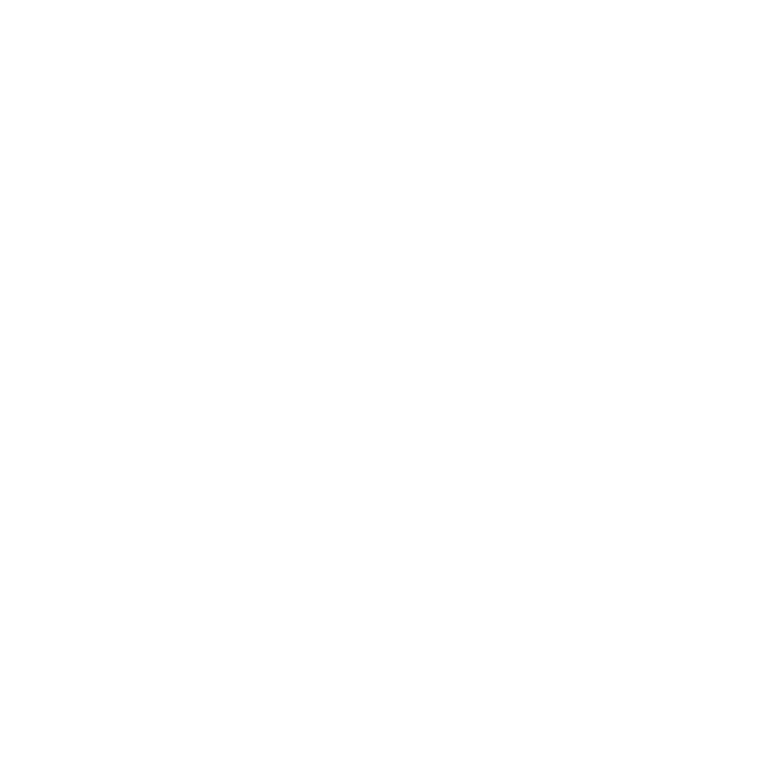 Resolución de conflictos
Comunicación
Empatía
Asertividad
No temas un conflicto. 
Mediante la cooperación encontrarás una solución (recuerda el modelo IDEAL 
de resolución de problemas)
No seas pasivo ni agresivo. 
Exprésate con 
confianza y respeto.
Escucha activamente, no 
juzgues. Muestra comprensión 
y un lenguaje corporal empático.
¡Exprésate! Comparte tus 
ideas y sentimientos y muestra 
interés por los demás.
Habilidades sociales
Comunicación
Comunicación
La comunicación cara a cara ha demostrado ser más significativa que la comunicación online. 

La “confluencia" desempeña un papel importante.

El lenguaje corporal, las expresiones faciales, las formas de hablar (tono de voz, pausas, acentuación de las palabras), etc.

(Dupuis y Ramsey, 2011; O‘Day y Heimberg, 2021; Vasanthakumari, 2019)
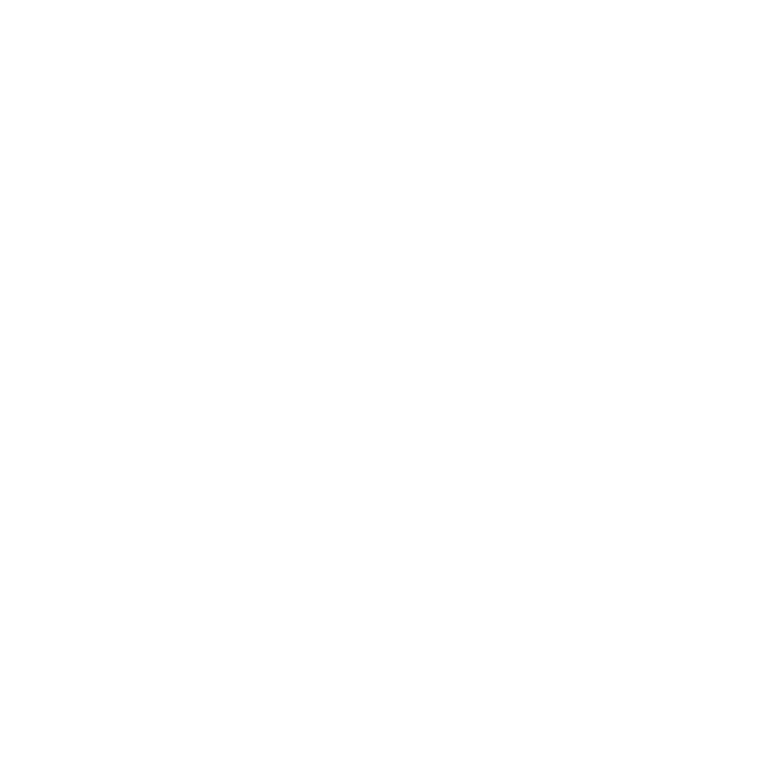 Habilidades sociales
Comunicación
Comunicación
La capacidad de comunicación tiene dos aspectos: la capacidad de indagación y la capacidad de persuasión. 

Habilidades de indagación:
Prestar atención a lo que se dice.
Tratar al interlocutor como a un igual.
Cultivar la soltura y el entusiasmo.
Formular preguntas cuidadosamente pensadas y formuladas.
Racionar la información.
Dar una respuesta positiva,

Habilidades de persuasión:
Apelar a la razón y a las emociones del público.
Encontrar el estilo adecuado en el lenguaje, los elementos visuales y otros tipos de comunicación no verbal (teniendo en cuenta quiénes son tus destinatarios, lo que ya saben, cuál es el escenario y el momento de la comunicación).
Identificar la idea central y ordenar las ideas de forma lógica.
Exponer las ideas.
Utilizar herramientas como el contacto visual eficaz y las metáforas.
(Barker, 2010)
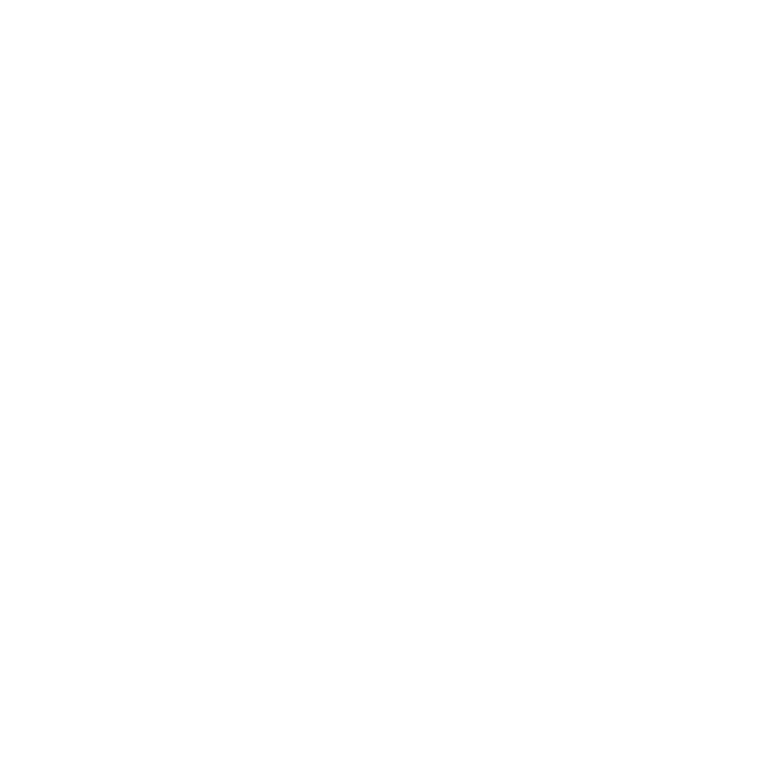 Habilidades sociales
Empatía
Empatía
Para cultivar tus capacidades empáticas…

Considera los sentimientos y emociones de otras personas.
Lee historias sobre personas (reales o ficticias) para comprender mejor sus sentimientos y pensamientos.
Sal de la zona de confort.
Examina y cuestiona tus prejuicios.
Cuando alguien lo esté pasando mal, “únete” a esa persona en su dificultad,

La visión de Brené Brown sobre la empatía es muy esclarecedora: 
https://www.youtube.com/watch?v=1Evwgu369Jw
Habilidades sociales
Asertividad
Asertividad
La asertividad requiere:

Autoconocimiento: conocer tus propias emociones, valores y principios.
Confianza: creer en ti mismo y expresar tus opiniones.
Que regules tus emociones.
¡Que digas no cuando sea pertinente! Pero hazlo con respeto y argumentos.
Que te expreses en primera persona: “Yo creo que deberíamos…” en lugar de “Deberíamos…”, or “Pienso que esto es…” en lugar de “Esto es…”

El respeto es crucial cuando se trata de asertividad. 
Tienes que respetar tus propias creencias, ¡pero también el punto de vista de los demás!
Habilidades sociales
Resolución de conflictos
Resolución de conflictos
Para resolver con éxito un conflicto se necesitan todas las habilidades sociales mencionadas:

Comunicación:
Escucha activa junto con expresión clara y respetuosa
Empatía:
Considera REALMENTE las emociones de la otra parte
Asertividad:
Mantente fiel a tus propias emociones y principios


No temas cambiar de opinión y establecer compromisos.
Yyyy recuerda el modelo IDEAL de resolución de problemas. 
Resulta útil en muchas situaciones.
IDEAL
Modelo de resolución de conflictos
I
L
D
Mirar atrás (Look back)
Identificar
Explorar
Actuar
Definir
A
Mira atrás y aprende de este proceso. Toda experiencia es una lección.
El verdadero problema puede ser algo distinto de lo que vemos ahora. Cuidado con señalar un culpable.
¿Qué posibles soluciones existen y qué acciones puedes emprender (en equipo)?
Elige una acción y pruébala. Si no resuelve el problema, prueba la siguiente.
E
Tras averiguar cuál es el problema, analiza cuál es su causa.
Tareas
En base a lo que has estudiado en esta unidad, ¿puedes resolver los ejercicios en las siguientes diapositivas?
Tendrás que tomar decisiones sobre situaciones complicadas en las que utilizarás el conocimiento que has adquirido.
Toma decisiones
Expande tu pensamiento
Tendrás que abrir tu mente y pensar como si realmente estuvieses en esa situación, utilizando tu mejor herramienta: el cerebro.
Tarea 1: Desarrollo de competencias, networking
Introducción: ¿De qué va todo esto?
Tarea: ¿Cuál es la actividad?
En esta ocasión, tendrás que trabajar activamente en la creación de contactos. El networking, como interacción cara a cara, es estupendo para romper el hielo y practicar tus habilidades sociales.
Los usuarios de Internet experimentan una disminución de su círculo social.
Es importante interactuar cara a cara con otros individuos, también con gente nueva.
Tarea 1: Desarrollo de competencias, networking
Resultados de aprendizaje: ¿Qué voy a aprender?
Proceso: ¿Qué voy a hacer?
Ampliarás tu red de contactos y, con ello, tus posibilidades.
Mejorarás tus habilidades comunicativas y tu autoconocimiento.
Te sentirás capacitado al superar el miedo a relacionarte cara a cara con desconocidos.
Elige 5 preguntas.
Utilízalas como guía en tus conversaciones.
Mantén conversaciones individuales en la sala.
Anota las respuestas más notables.
Repítelas.
Tarea 1: Desarrollo de competencias, networking
Conclusión: ¿Qué me llevaré a casa?
Aprenderás que, con la práctica, puedes superar tu miedo a relacionarte con gente nueva.
Aprenderás a establecer contactos en la vida real. Puedes pasar al siguiente nivel y asociarte con alguien de tu círculo para hacer realidad una idea.
También puedes explorar plataformas en línea en las que la gente se relaciona con fines profesionales, como por ejemplo Linkedin.
Tarea 2: Fijar objetivos y hablar en público
Tarea: ¿Cuál es la actividad?
Introducción: ¿De qué va todo esto?
Apunta rápidamente una idea para cambiar el mundo, que esté en consonancia con tus valores. 
En 15 minutos, escribe un breve discurso sobre tus aspiraciones políticas (imaginarias) hacia esa idea.
Utiliza como guía la plantilla de discurso electoral que encontrarás en la sección de recursos.
Pronuncia tus discursos.
¡Te presentas a 
"presidente del mundo"!
Tienes que escribir y pronunciar tu propio discurso electoral.
Tarea 2: Fijar objetivos y hablar en público
Resultados de aprendizaje: ¿Qué voy a aprender?
Proceso: ¿Qué voy a hacer?
Aprenderás a definir objetivos SMART.
Ampliarás tus conocimientos sobre técnicas y estrategias de comunicación.

Mejorarás tu valor de las ideas y tu creatividad.
Te sentirás capacitado tras vencer tu miedo a hablar en público.
Crea una fuerte introducción.
Define tu objetivo político imaginario con el modelo SMART.
Ilustra las ventajas de tu plan.
Convence al público de tus cualidades y valores morales.
Terminar con una nota asertiva (no agresiva).
Tarea 2: Fijar objetivos y hablar en público
Conclusión: ¿Qué me llevaré a casa?
Al escribir tu propio discurso, tendrás un documento que podrás revisitar y utilizar en otras circunstancias de hablar en público. 
El proceso te enseña que la fijación de objetivos y la ideología son cruciales para el éxito de un discurso. 
Te darás cuenta de lo importantes que son las técnicas de comunicación a la hora de persuadir y presentar tus ideas y objetivos.
Con suerte, te irás a casa con un sentimiento de empoderamiento, que viene con la superación de tus inseguridades y miedos que vienen con hablar en público.
Tarea 3: Resolver un conflicto/problema como un equipo
Tarea: ¿Cuál es la actividad?
Introducción: ¿De qué va todo esto?
En esta actividad se te darán varios problemas/conflictos para que los resuelvas de forma decidida . 
Cuando todos los grupos/parejas hayan seleccionado algunas soluciones a estos problemas, se elige un portavoz para cada grupo/pareja, que presenta sus soluciones al resto del grupo y al profesor.
Un mundo utópico estaría libre de problemas y conflictos... ¿o no? Los problemas y los conflictos son una parte inevitable y natural de la interacción humana, y pueden ser grandes oportunidades para replantearse las cosas, pensar de forma innovadora y comprender mejor diversos asuntos.
Tarea 3: Resolver un conflicto/problema como un equipo
Resultados de aprendizaje: ¿Qué voy a aprender?
Proceso: ¿Qué voy a hacer?
Aprenderás a utilizar sistemáticamente el modelo IDEAL y aumentarás así tus conocimientos sobre la resolución de conflictos/problemas.

Mejorarás tu capacidad para escuchar activamente las ideas de los demás y adquirirás una mentalidad social y empática mejorada.
Se os dividirá en grupos de 2-3 participantes. 
Encuentra la guía compacta del modelo IDEAL en Recursos (The IDEAL model). 
Se os proponen 4 conflictos/problemas ficticios para que los analicéis a través del modelo IDEAL.
Tarea 3: Resolver un conflicto/problema como un equipo
Conclusión: ¿Qué me llevaré a casa?
Al resolver estos problemas, junto con un equipo, habrás recibido una valiosa lección sobre resolución de problemas y conflictos. 
Te habrás dado cuenta de que los problemas están ahí para que los resolvamos y, si te lo propones, puedes hacerlo. Además, has trabajado en estos casos en equipo, lo que en sí mismo es un gran ejercicio de comunicación.
Autoevaluación
Preguntas de elección múltiple: consolida tu aprendizaje
Pregunta 1: ¿Cuáles son las características de las soft skills?
a) Las soft skills se enseñan en la educación formal.
b) Las soft skills son las competencias que te hacen blando.
c) Las soft skills se aprenden en la vida cotidiana y en la interacción.
d) Todas son correctas.
Pregunta 2: ¿Qué aporta la autonomía?
a) Confianza.
b) Aumento de la productividad.
c) Libertad para elegir tu camino.
d) Todas son correctas.
Pregunta 3: ¿Qué NO es un elemento del modelo SMART de fijación de objetivosl?
a) Elegir un objetivo concreto.
b) Elegir un objetivo arriesgado.
c) Elegir un objetivo medible.
d) Elegir un objetivo temporal.
Autoevaluación
Preguntas de elección múltiple: consolida tu aprendizaje
Pregunta 5: ¿Qué es el modelo IDEAL?
a) Una herramienta de resolución de problemas.
b) Una base de datos de ideas.
c) Una herramienta para hacer la comunicación ideal.
d) Todas son correctas.
Pregunta 4: ¿Qué NO caracteriza a una buena comunicación? 
a) Exponer tus ideas.
b) Utilizar un lenguaje verbal y no verbal adecuado.
c) Escuchar activamente lo que se dice.
d) Hacer suposiciones.
Autoevaluación
Preguntas de elección múltiple: consolida tu aprendizaje
Pregunta 1: ¿Cuáles son las características de las soft skills?
a) Las soft skills se enseñan en la educación formal.
b) Las soft skills son las competencias que te hacen blando.
c) Las soft skills se aprenden en la vida cotidiana y en la interacción.
d) Todas son correctas.
Pregunta 2: ¿Qué aporta la autonomía?
a) Confianza.
b) Aumento de la productividad.
c) Libertad para elegir tu camino.
d) Todas son correctas.
Pregunta 3: ¿Qué NO es un elemento del modelo SMART de fijación de objetivosl?
a) Elegir un objetivo concreto.
b) Elegir un objetivo arriesgado.
c) Elegir un objetivo medible.
d) Elegir un objetivo temporal.
Autoevaluación
Preguntas de elección múltiple: consolida tu aprendizaje
Pregunta 5: ¿Qué es el modelo IDEAL?
a) Una herramienta de resolución de problemas.
b) Una base de datos de ideas.
c) Una herramienta para hacer la comunicación ideal.
d) Todas son correctas.
Pregunta 4: ¿Qué NO caracteriza a una buena comunicación? 
a) Exponer tus ideas.
b) Utilizar un lenguaje verbal y no verbal adecuado.
c) Escuchar activamente lo que se dice.
d) Hacer suposiciones.
Resumen
B
A
D
C
Fijación de objetivos
Habilidades sociales
Habilidades como la comunicación, la empatía, la asertividad y la resolución de conflictos.
Capacitarte para interactuar de forma adecuada y capaz en diferentes entornos sociales.
El proceso de averiguar qué quieres conseguir y planificar cómo hacerlo.
Con el modelo SMART y el modelo IDEAL, tus objetivos quedarán más claros y serán más fáciles de alcanzar.
Soft Skills
Autonomía
Las habilidades blandas se adquieren a través de la vida cotidiana, las experiencias personales y las reflexiones. 
Facilitan las interacciones y las hacen más eficaces.
Puedes aumentar tu propia autonomía.
Te dará confianza en tus propios conocimientos y habilidades y libertad para elegir tu propio camino.
¡Gracias!
Continúa tu formación en www.projectspecial.eu!